OSG Council Meeting 
Oct 2015
1
Request you endorse Paul Avery to lead the committee to search for a new Council Chair  to transition at the AHM 2016

(he will report later today on initial committee and plans)
2
Reminder that the AHM 2016 is March 14-18th at Clemson
Program Committee will start at Thanksgiving.

Anticipate some co-scheduled/synergistic ACI-REF meeting
3
Todays focus is on the future of OSG after this project period (2012-2017)
4
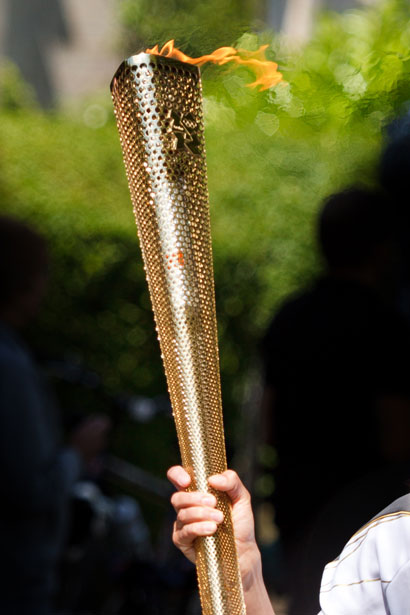 Carry the Flame and reach the Vision
5